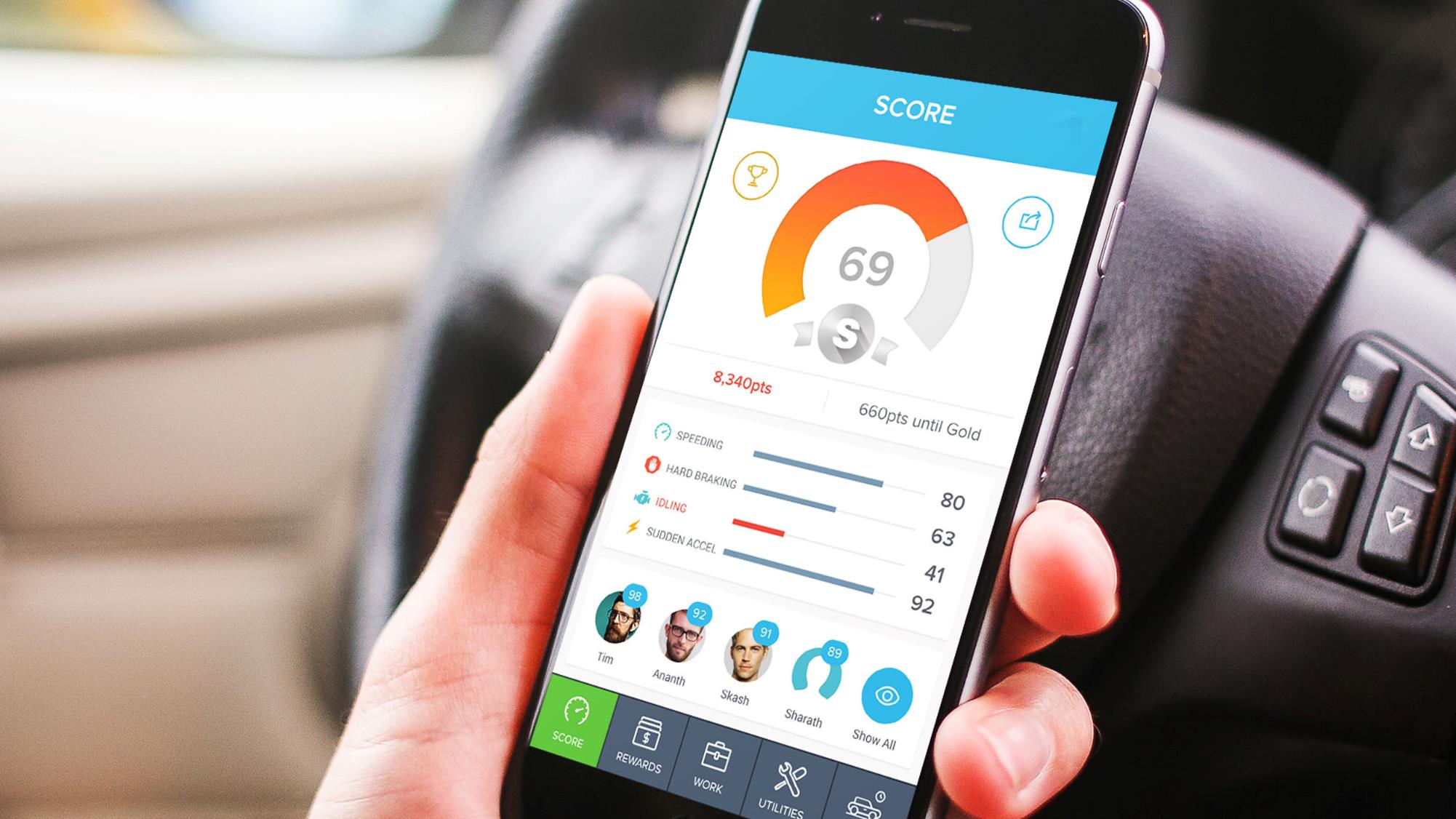 Fleet Driver Rewards Rewards-driven Telematics
Framework for Driver Safety Improvement
Driving Behavior Monitoring
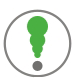 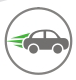 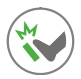 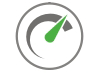 Ongoing Safety Meetings
Driver Rewards for Top Drivers
Identify Coaching Needs for ‘Risky’ Drivers
Speeding, Braking, Acceleration, Cornering, Distracted Driving
Speeding - instant alerts to fleet managers
Above set speed thresholds
Above posted speed limits
Hard braking /acceleration alerts
Driver identification for trips
Monitoring/disabling cell phone use while driving
Seat belt use (supporting models)
Driver Incentives for ‘Risky’ Drivers
Coaching Videos Available on drivers’ phones/tablets
Historic Pattern Mining Predict ‘Risky’ behavior
Driver Safety and the Rise of Social Telematics
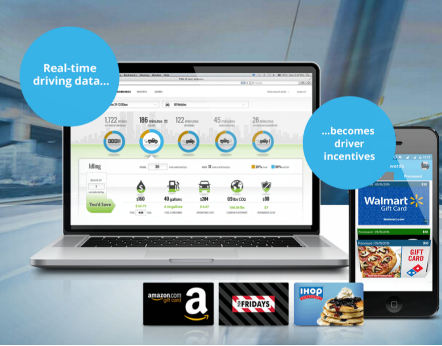 Driver Rewards turns good driving into an active team competition
Good drivers earn recognitions and rewards, drivers needing coaching are easily identified
Changes your culture from “Gotcha” to “Great Job!”
Enables easy facilitation of team meetings centered on safety and smart driving
Makes funding and distributing awards easy
The Key to Driver Rewards—Advanced Driver Score
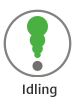 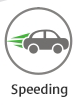 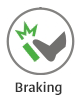 Fleet Enhanced Driver Safety Score
Scores for each driver based on “events”
Based on miles driven and daily scores generated 
Greater visibility into daily driving behaviors for drivers and managers
Used to recognize and reward, or identify need for coaching and correction
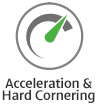 Driver Score factors in:
Magnitude of speeding, braking, and acceleration events
Duration of Speeding and Idling
Time of event
Weather conditions during event
Driver Rewards—Fleet Manager’s View
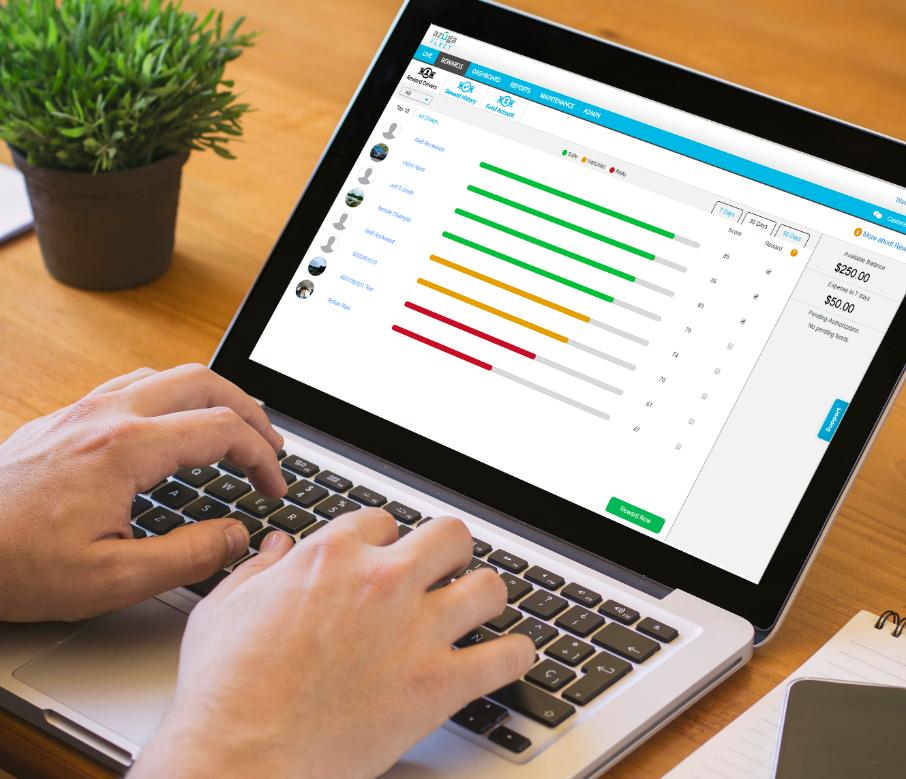 Easy Review of Team Scores and Rewards Program Management
Access to stack ranking of team based on driver safety score 
(Safe, Watchlist, Risky)
Drill down for driver each driver on scores for specific score factors
Reports that help assess performance and push rewards to team members
Fleet Mobile App—the Driver’s View
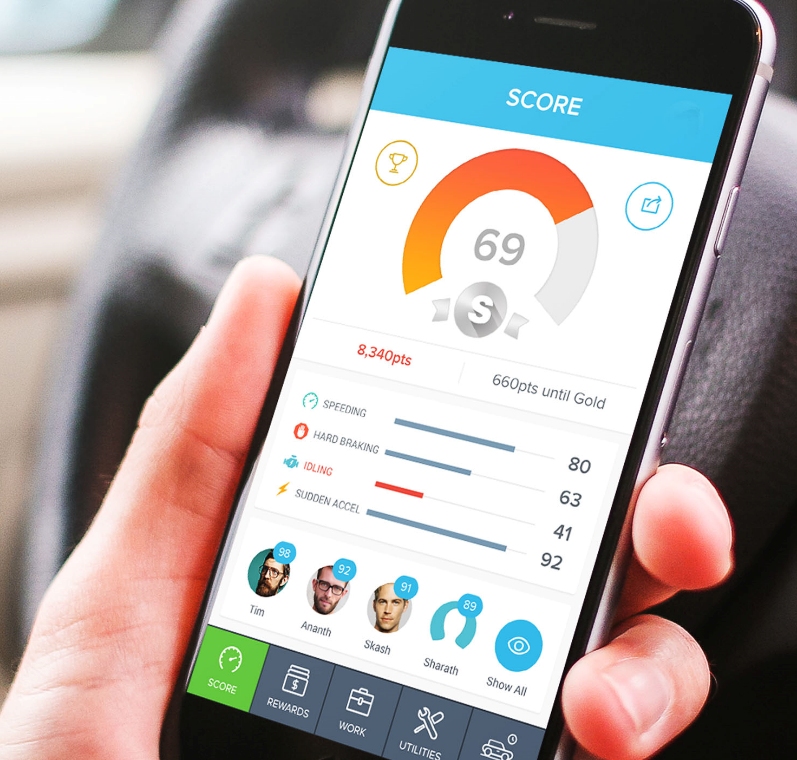 Enables Visibility, Sharing and Bragging
Drivers’ scores are visible to managers, themselves and their colleagues
Driver’s scores become a point of boastful pride. 
Social telematics features help workers share information about rewards
Workers are often unaware of how aggressive they drive. Helping them see this (and understand that you are watching it) changes behavior quickly.
The Rewards Process
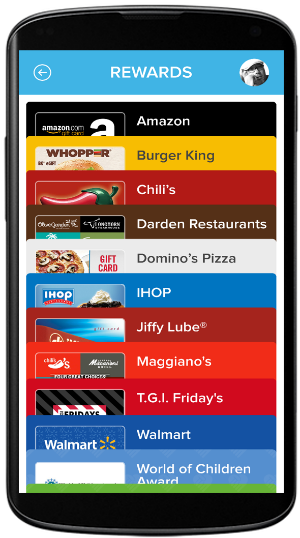 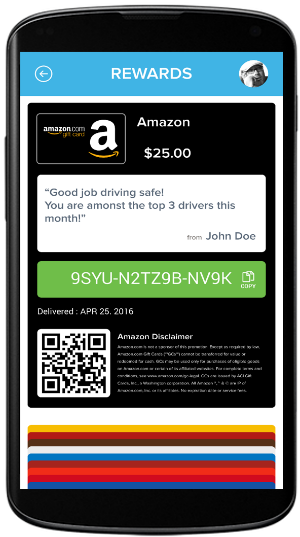 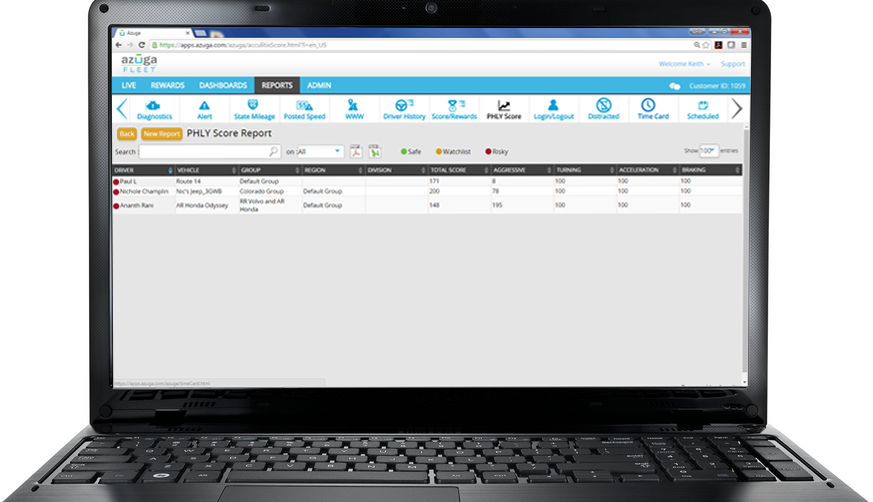 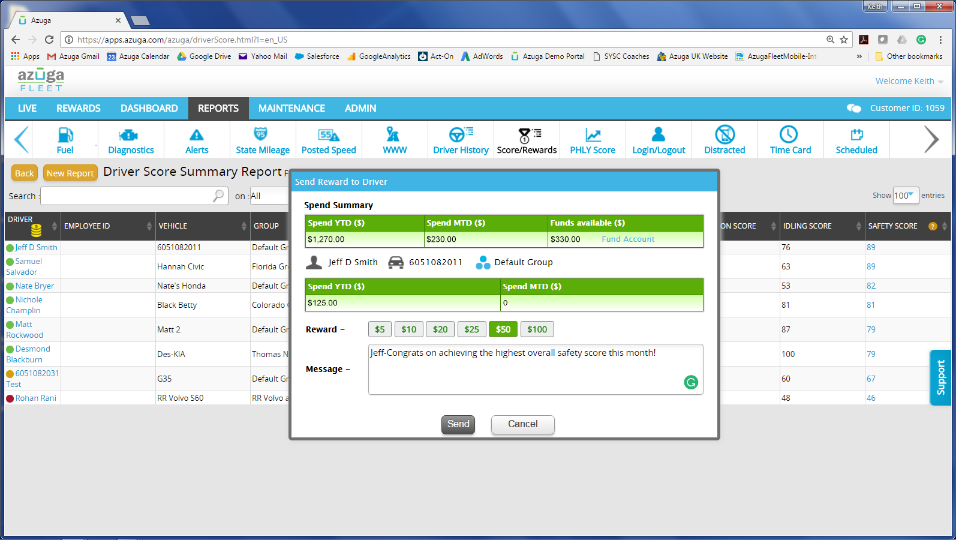 Fund your account

Assess Driver Score Report

Driver receives reward on phone
Send reward


Value of reward determined by manager.
Rewards can be branded gift cards or points to integrate with existing programs.
Driver Rewards Program Design
Tips for Program Design
Create short and long-term criteria to keep drivers attention
Weekly recognition: improvement, no events
Monthly recognition ad rewards: improvement, consistency, top safest driver
Annual recognition and rewards: top safest driver, awards for highest score in each event category, 
Use a combination of recognition and rewards
Recognize in front of peers
Announce awards and post in team areas
Make criteria broad and stringent so that not everyone wins
Aim to recognize top 10-15% of team
Aim to reward very top performers
Automated Driving Scoring
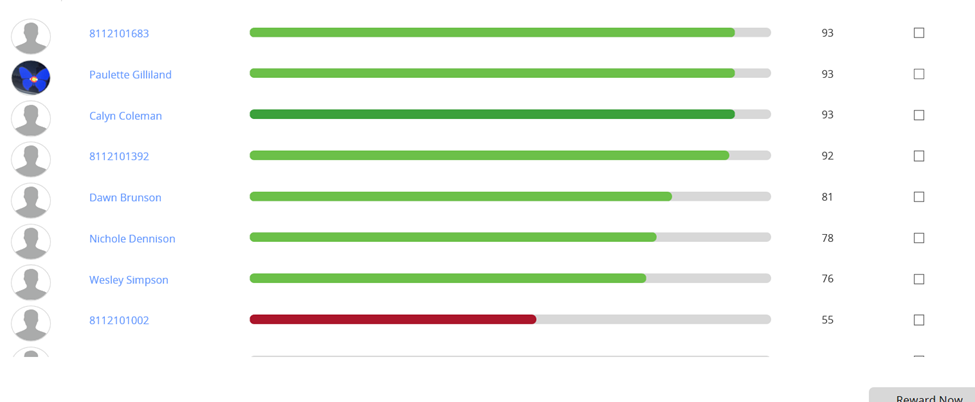 Reward Now
Automated Reward Module
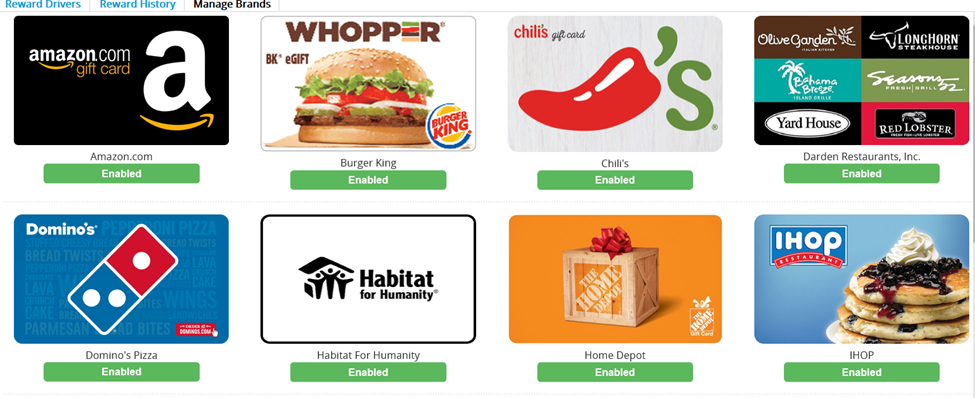